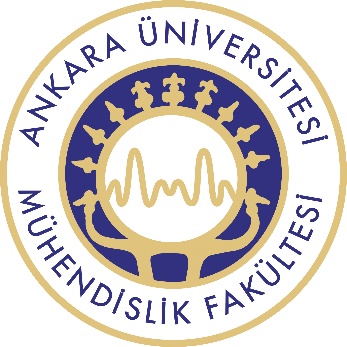 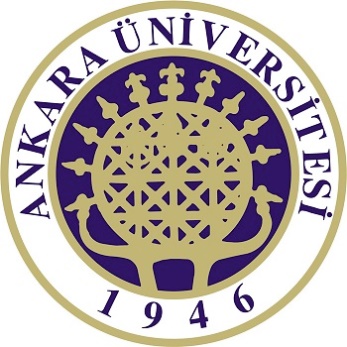 JEM 310 PETROLOJİ
Anaoksit elementlerin dağılımları Uyg: Kayaçların jeokimyasal diyagramlarla adlandırılması
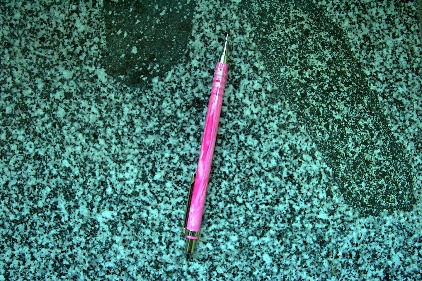 Granite
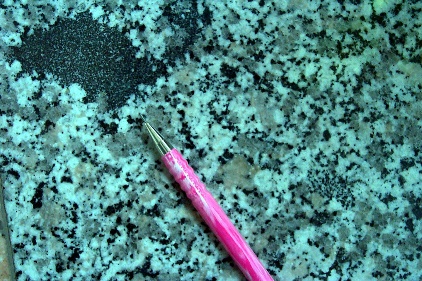 Monzonite
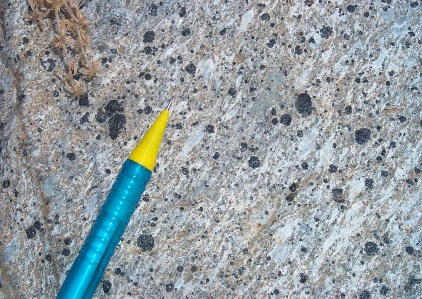 Syenite
Tüm Kayaç JeokimyasıWhole Rock Geochemistry
SSS
MSS
GSS
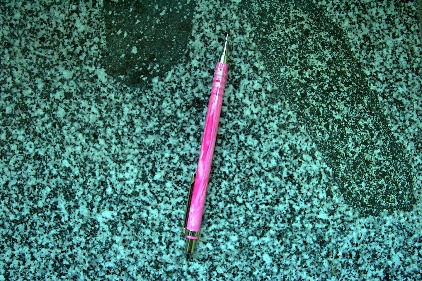 Granite
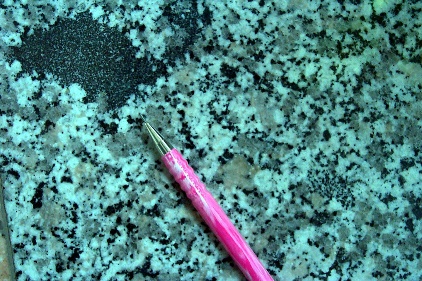 Monzonite
F
MSS
SSS
M
A
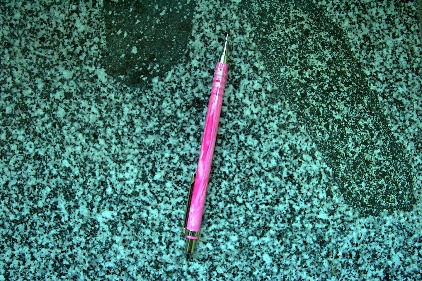 Granite
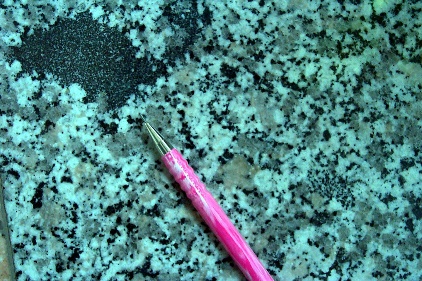 Monzonite
MSS
SSS
1000
Siyenit Üst Takımı
100
10
Rock / ORG
1
0.1
0.01
K2O
Rb
Ba
Th
Ta
Nb
Ce
Zr
Hf
Sm
Y
Yb
1000
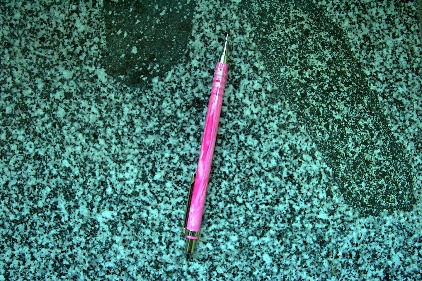 Monzonit Üst Takımı
100
10
Rock / ORG
Granite
1
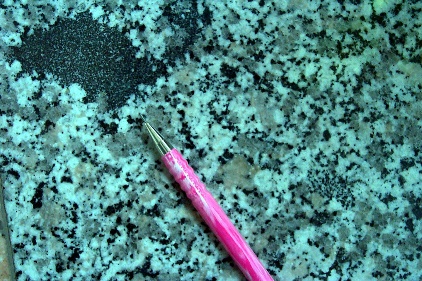 0.1
0.01
K2O
Rb
Ba
Th
Ta
Nb
Ce
Hf
Zr
Sm
Y
Yb
Monzonite
1000
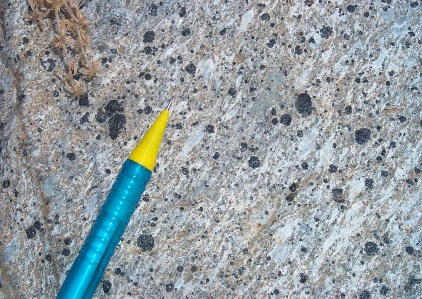 Granit Üst Takımı
100
10
Rock / ORG
1
Syenite
0.1
0.01
K2O
Rb
Ba
Th
Ta
Nb
Ce
Hf
Zr
Sm
Y
Yb
JEOKİMYA→Ana Element Jeokimyası
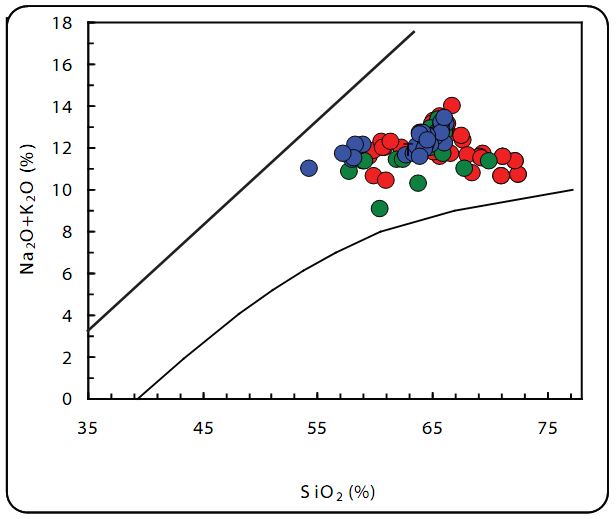 a)
Zayıf Alkali 
Seriler
Kuvvetli Alkali 
Seriler
Alkalen
Subalkalen
İnce Kristalin Foid Siyenit
Orta Kristalin Foid Siyenit
İri Kristalin Foid Siyenit
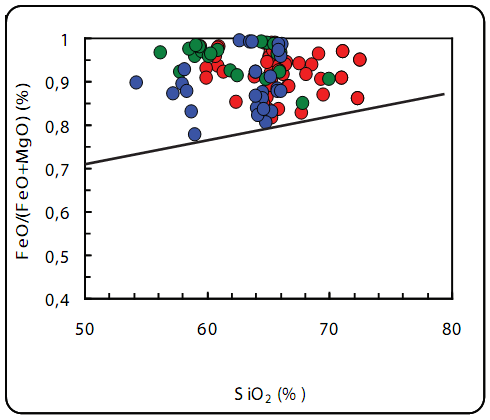 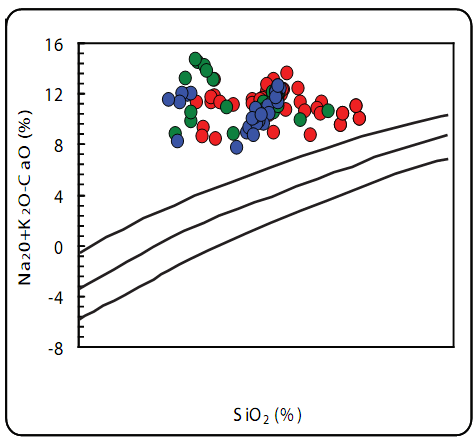 c)
b)
Alkali
Ferroan
Alkali-Kalsik
Kalk-Alkali
Magnesian
Kalsik
a) Çalışma alanında yüzeyleyen magmatik kaya gruplarının toplam alkali-silika diyagramında (Irvine ve Baragar, 1971, Scharzer ve Rogers_1974) dağılımı
b)Çalışma alanında yüzeyleyen magmatik kaya gruplarının Na2O+K2O-CaO-SiO2 ve
c) FeO/(FeO+MgO)-SiO2 diyagramındaki (Frost ve diğ., 2001) dağılımı
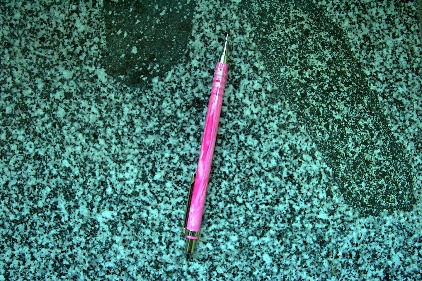 Granite
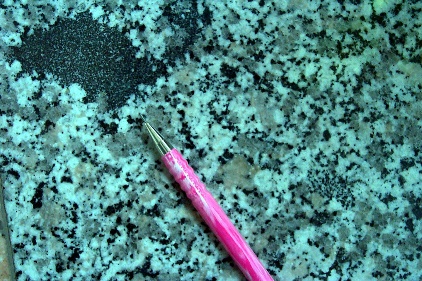 Monzonite
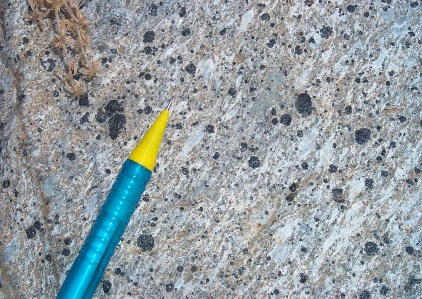 Syenite
SSS
MSS
GSS
GSS ve MSS   Çarpışma ile ilişkili
SSS  Çarpışma sonrası -Açılma